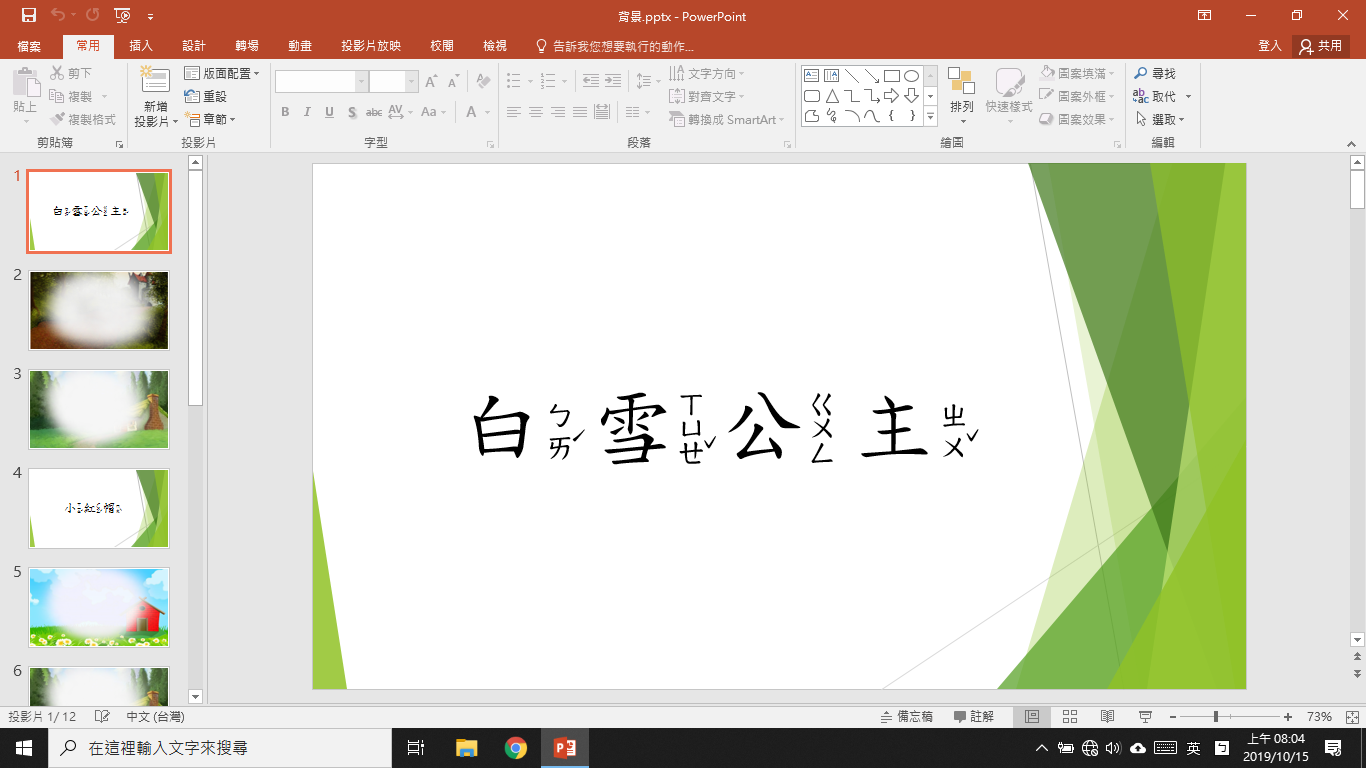 白雪公主
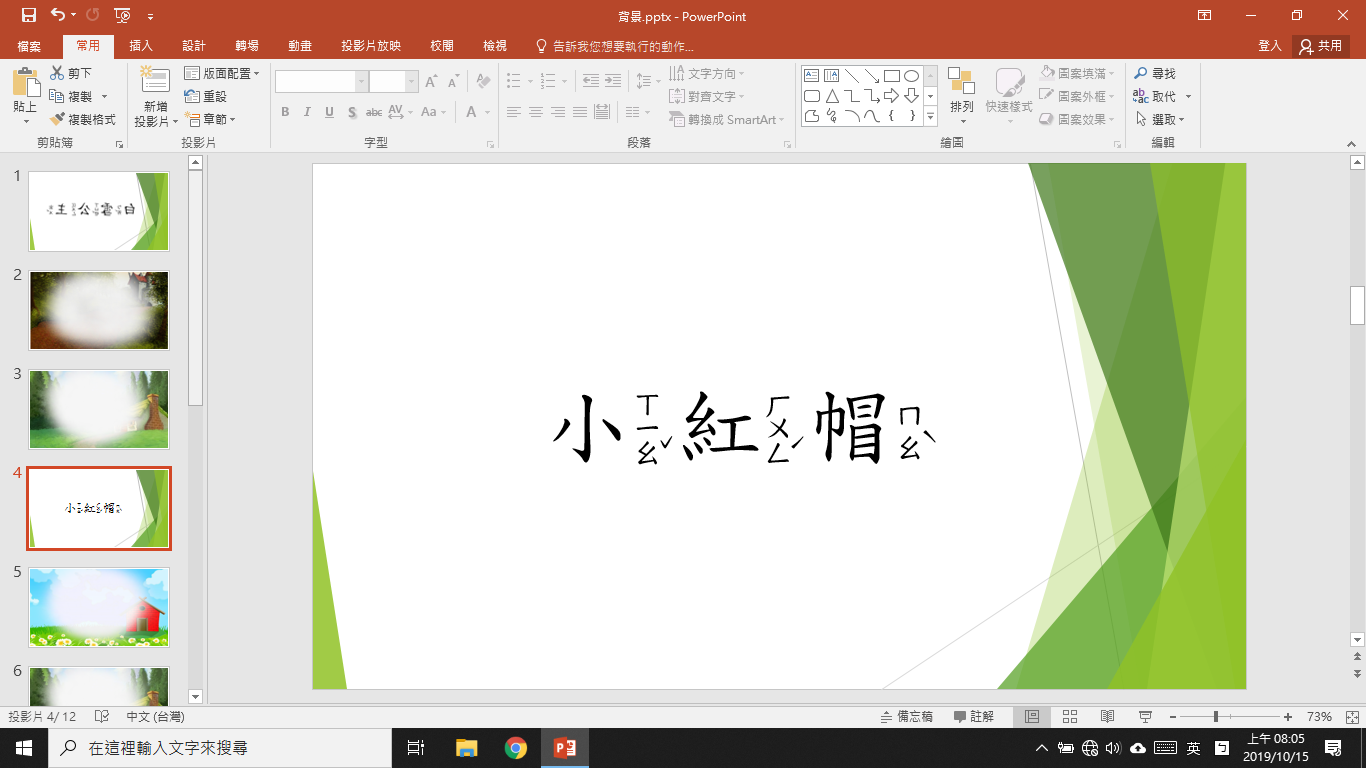 小紅帽
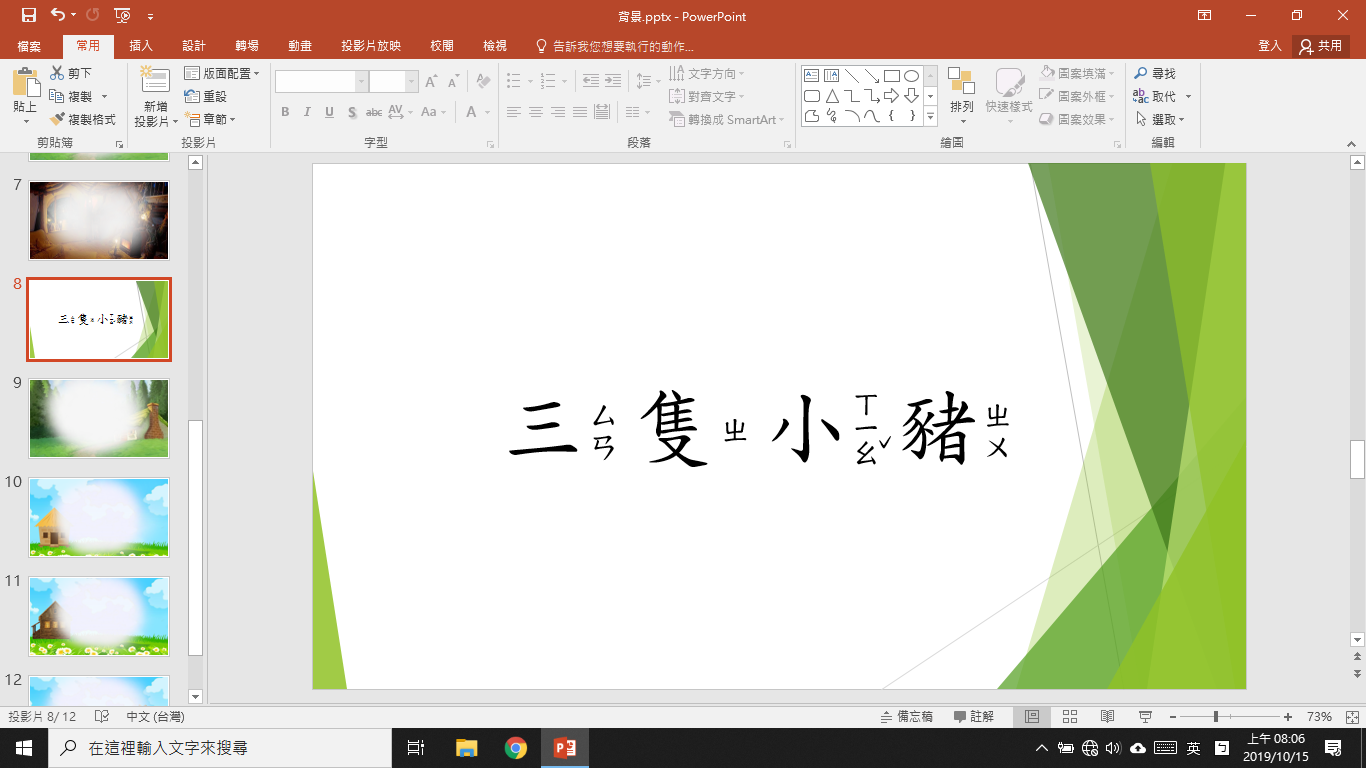 三隻小豬
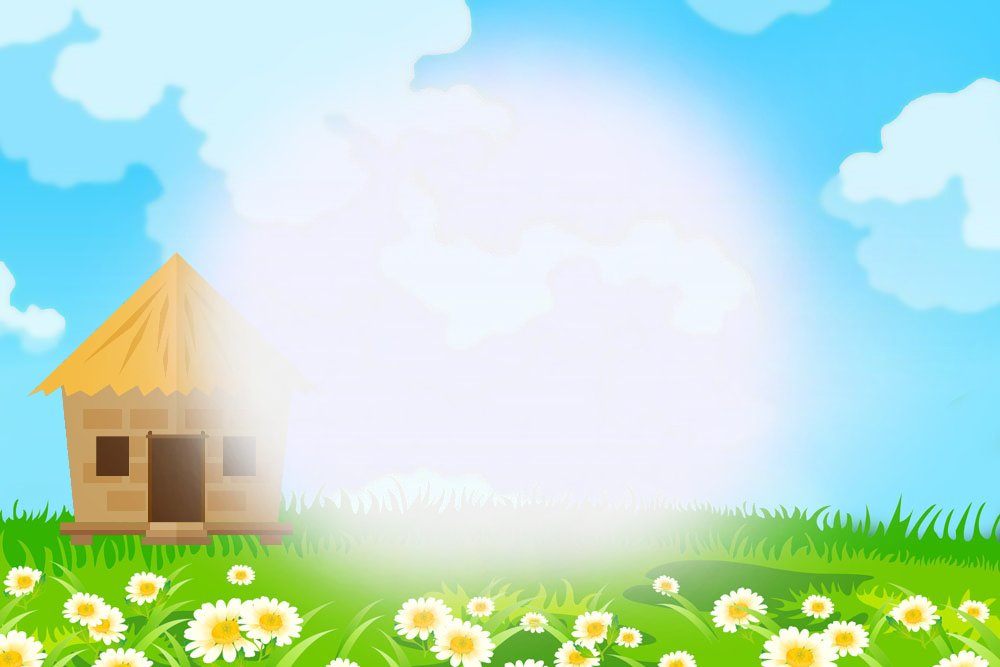